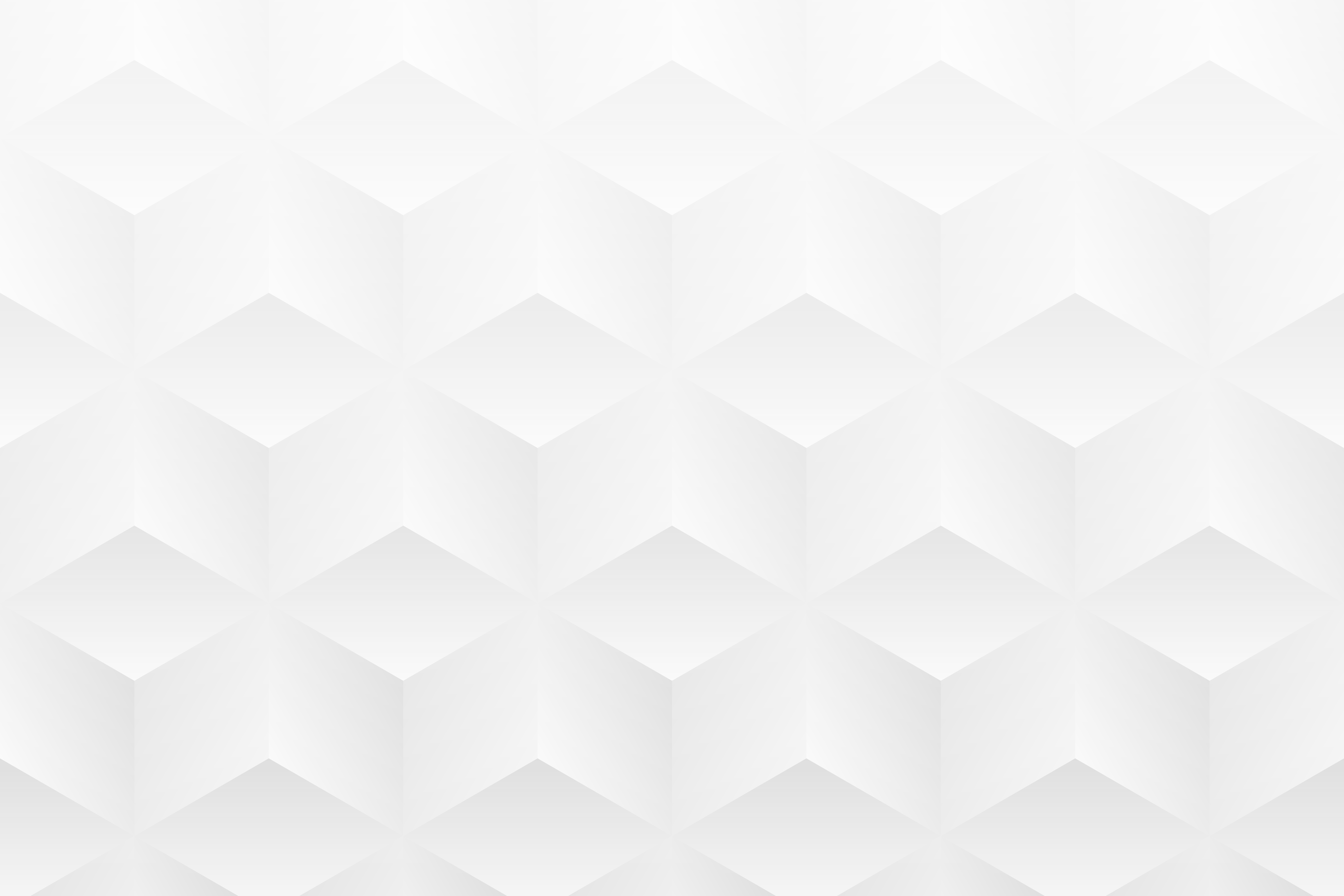 MODELO DE CANVAS DE MODELO DE NEGÓCIOS LEANpara PowerPoint
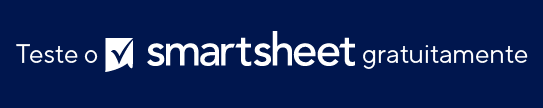 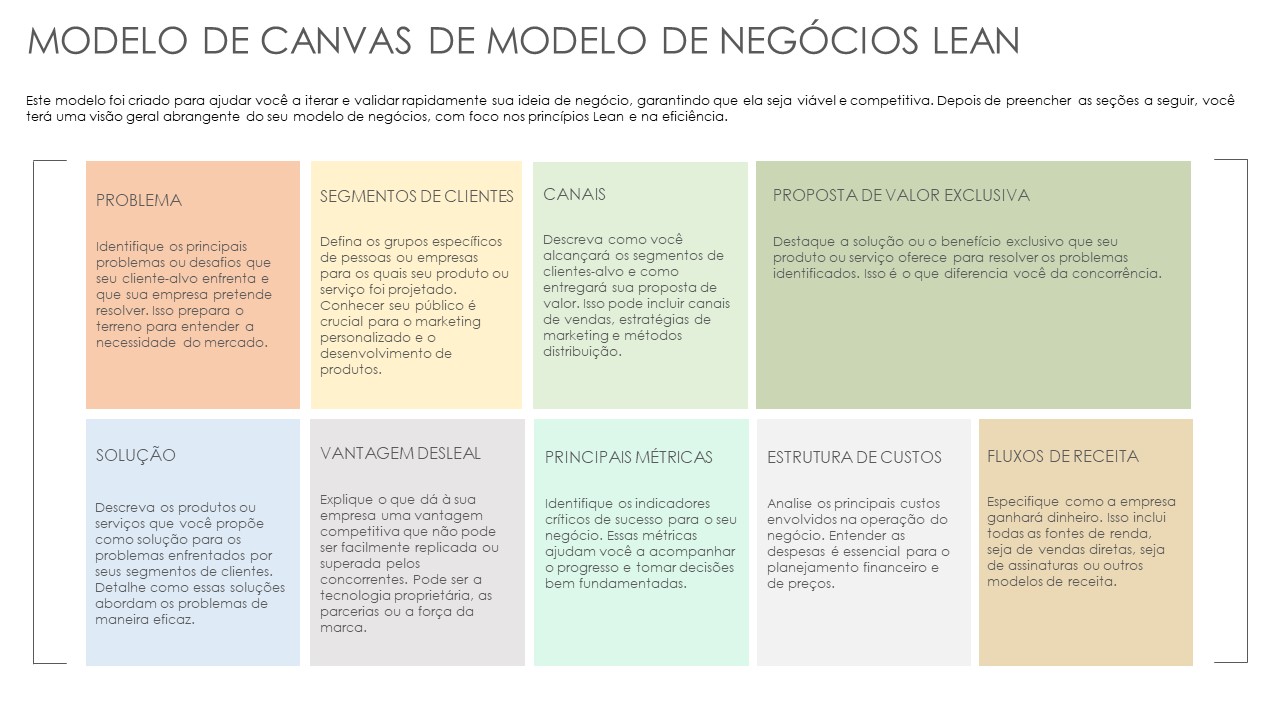 MODELO DE CANVAS DE MODELO DE NEGÓCIOS LEAN
Este modelo foi criado para ajudar você a iterar e validar rapidamente sua ideia de negócio, garantindo que ela seja viável e competitiva. Depois de preencher as seções a seguir, você terá uma visão geral abrangente do seu modelo de negócios, com foco nos princípios Lean e na eficiência.
CANAIS
PROPOSTA DE VALOR EXCLUSIVA
SEGMENTOS DE CLIENTES
PROBLEMA
Descreva como você alcançará os segmentos de clientes-alvo e como entregará sua proposta de valor. Isso pode incluir canais de vendas, estratégias de marketing e métodos distribuição.
Destaque a solução ou o benefício exclusivo que seu produto ou serviço oferece para resolver os problemas identificados. Isso é o que diferencia você da concorrência.
Defina os grupos específicos de pessoas ou empresas para os quais seu produto ou serviço foi projetado. Conhecer seu público é crucial para o marketing personalizado e o desenvolvimento de produtos.
Identifique os principais problemas ou desafios que seu cliente-alvo enfrenta e que sua empresa pretende resolver. Isso prepara o terreno para entender a necessidade do mercado.
VANTAGEM DESLEAL
SOLUÇÃO
FLUXOS DE RECEITA
PRINCIPAIS MÉTRICAS
ESTRUTURA DE CUSTOS
Explique o que dá à sua empresa uma vantagem competitiva que não pode ser facilmente replicada ou superada pelos concorrentes. Pode ser a tecnologia proprietária, as parcerias ou a força da marca.
Especifique como a empresa ganhará dinheiro. Isso inclui todas as fontes de renda, seja de vendas diretas, seja de assinaturas ou outros modelos de receita.
Identifique os indicadores críticos de sucesso para o seu negócio. Essas métricas ajudam você a acompanhar o progresso e tomar decisões bem fundamentadas.
Analise os principais custos envolvidos na operação do negócio. Entender as despesas é essencial para o planejamento financeiro e de preços.
Descreva os produtos ou serviços que você propõe como solução para os problemas enfrentados por seus segmentos de clientes. Detalhe como essas soluções abordam os problemas de maneira eficaz.